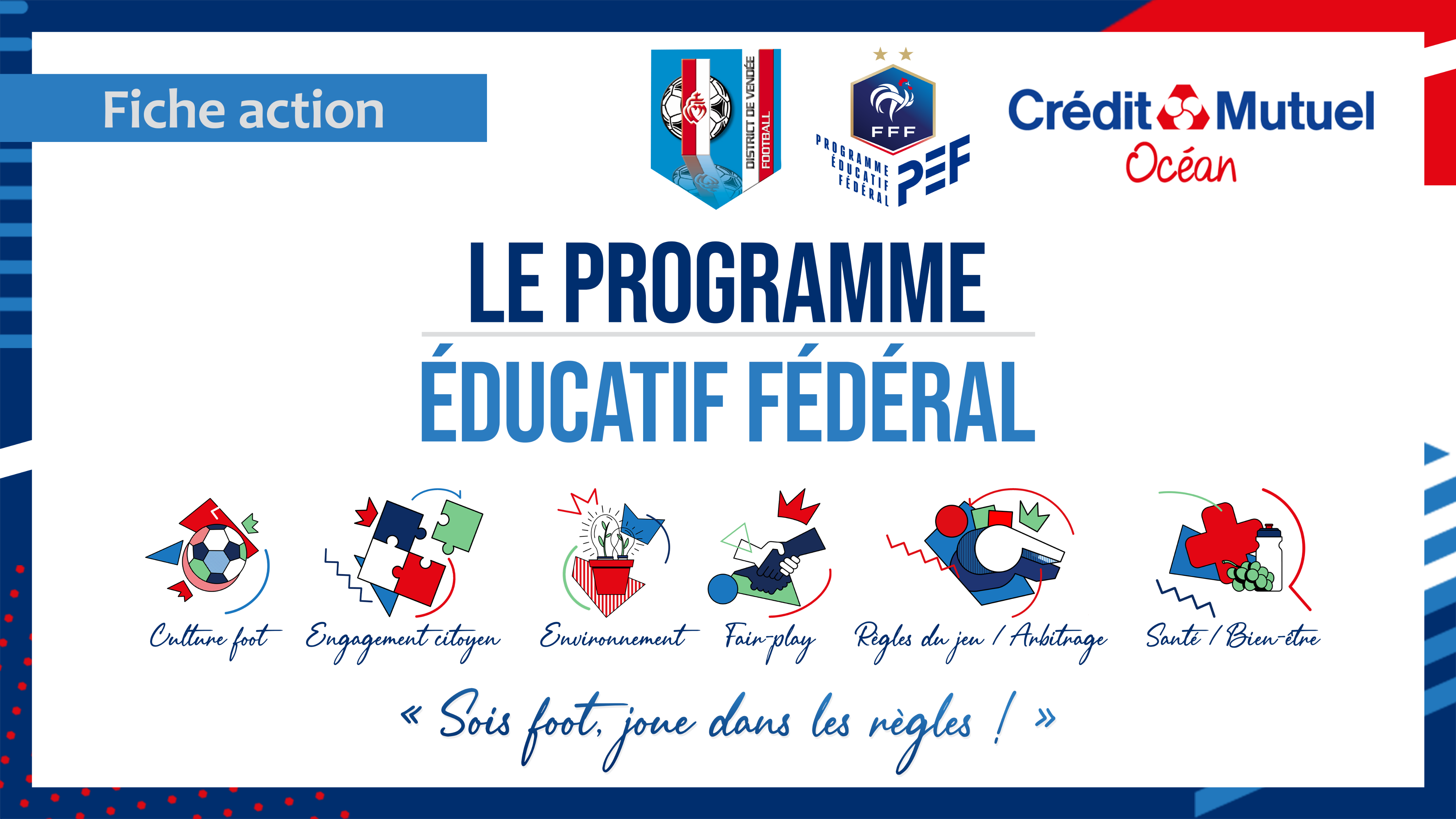 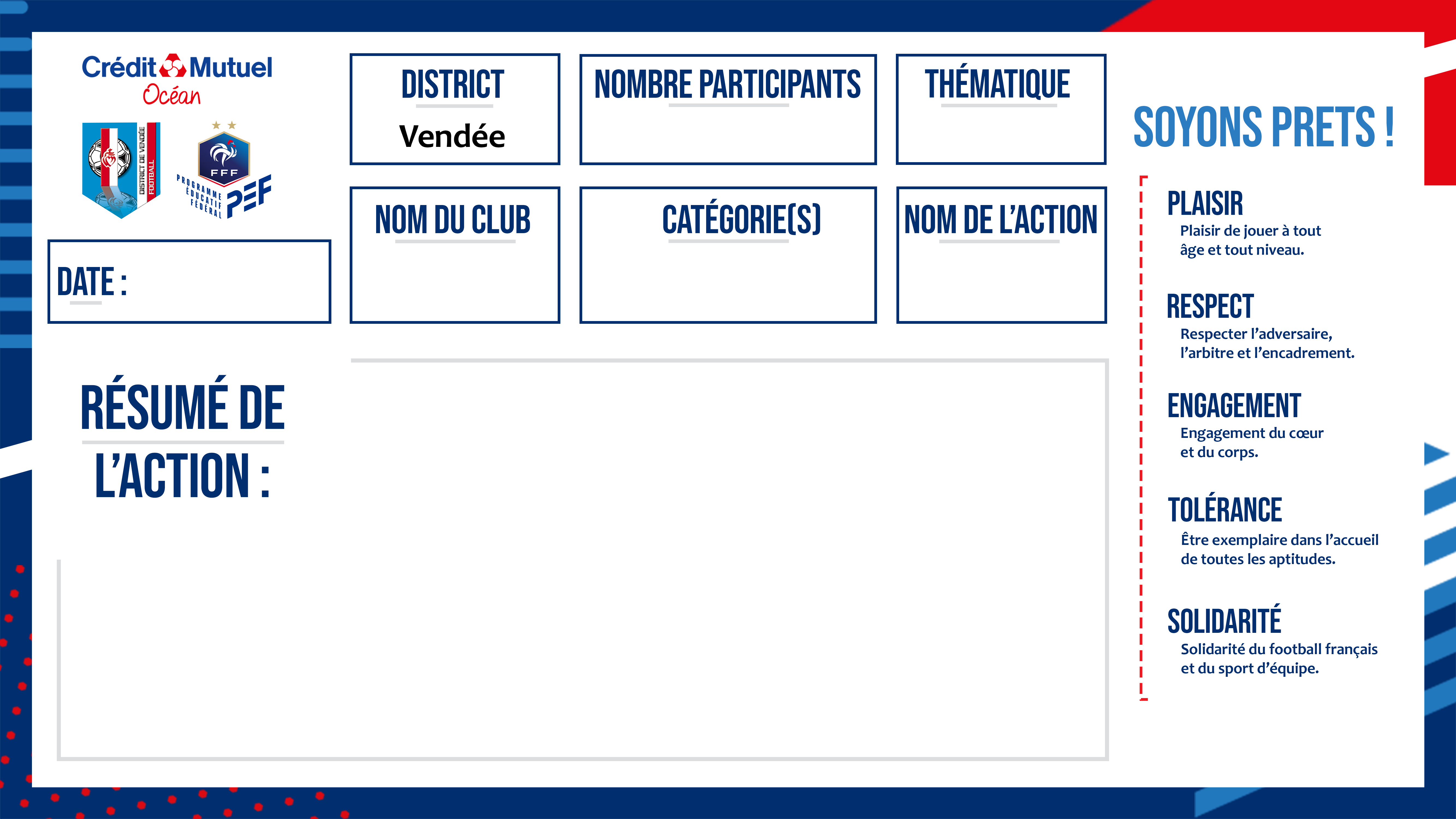 25
Fair-Play
Respecter le collectif
23/02/2022
USBSH
U11
Lors de deux entrainements nous avons évalué les enfants pendant le match de fin sans qu’ils le sachent. Le but était de prendre note des remarques positives et des remarques négatives de chacun. À la fin, nous avons donné à chaque joueur leur résultat sur les deux dernières séances. Nous avons récompensé le joueur ayant le plus d'encouragement positif envers son équipe ainsi que l’équipe adverse et avec aucune remarque négative par un carton vert de l’attitude +.Certains parents étaient présents pour le résultat et ont apprécié l’intérêt que l’on porte au fair-play auprès des jeunes.
Bilan global positif ! Le fait d’annoncer les résultats oralement devant tout le monde, a permis à chacun des joueurs de prendre conscience de son comportement.
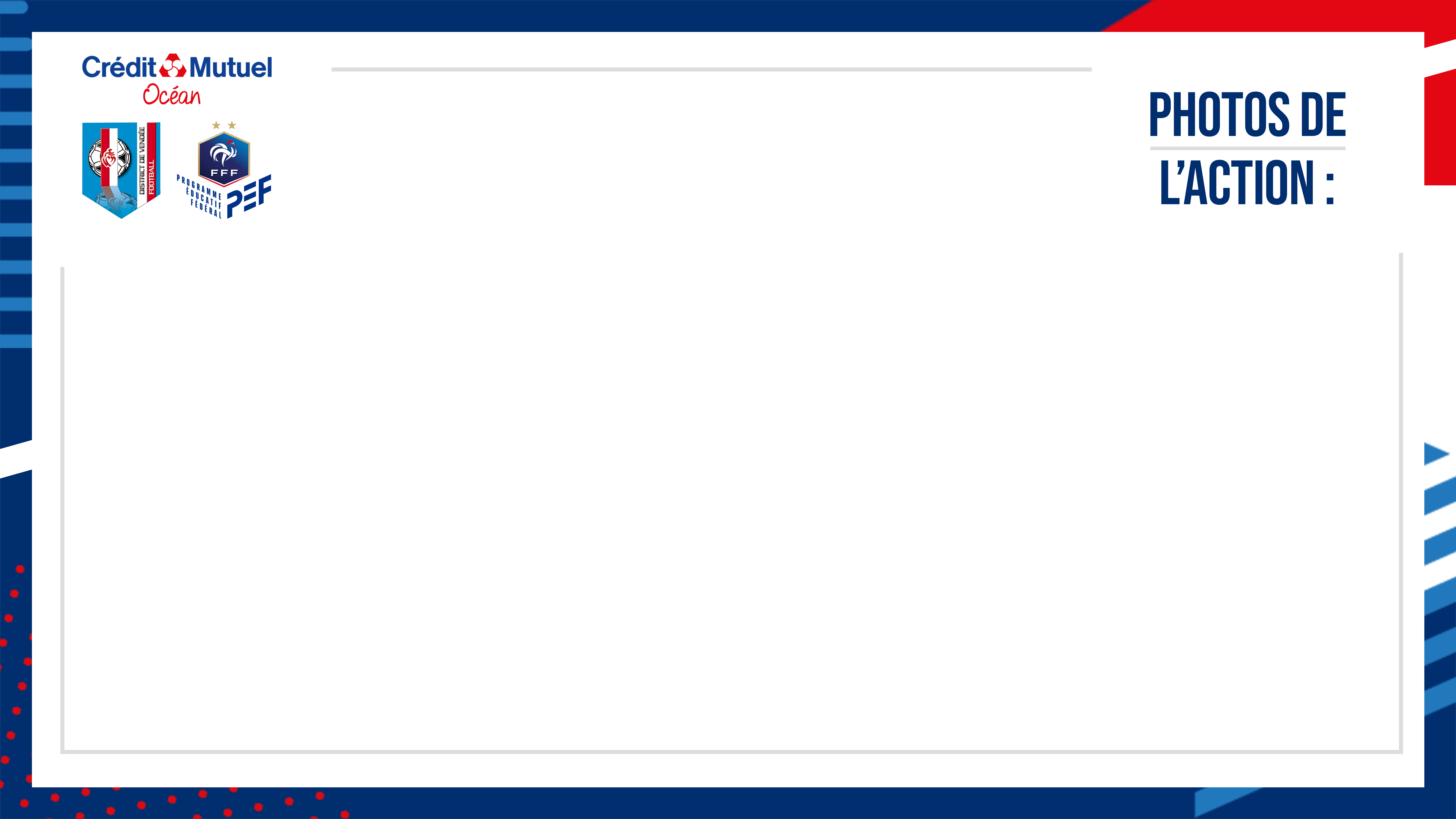 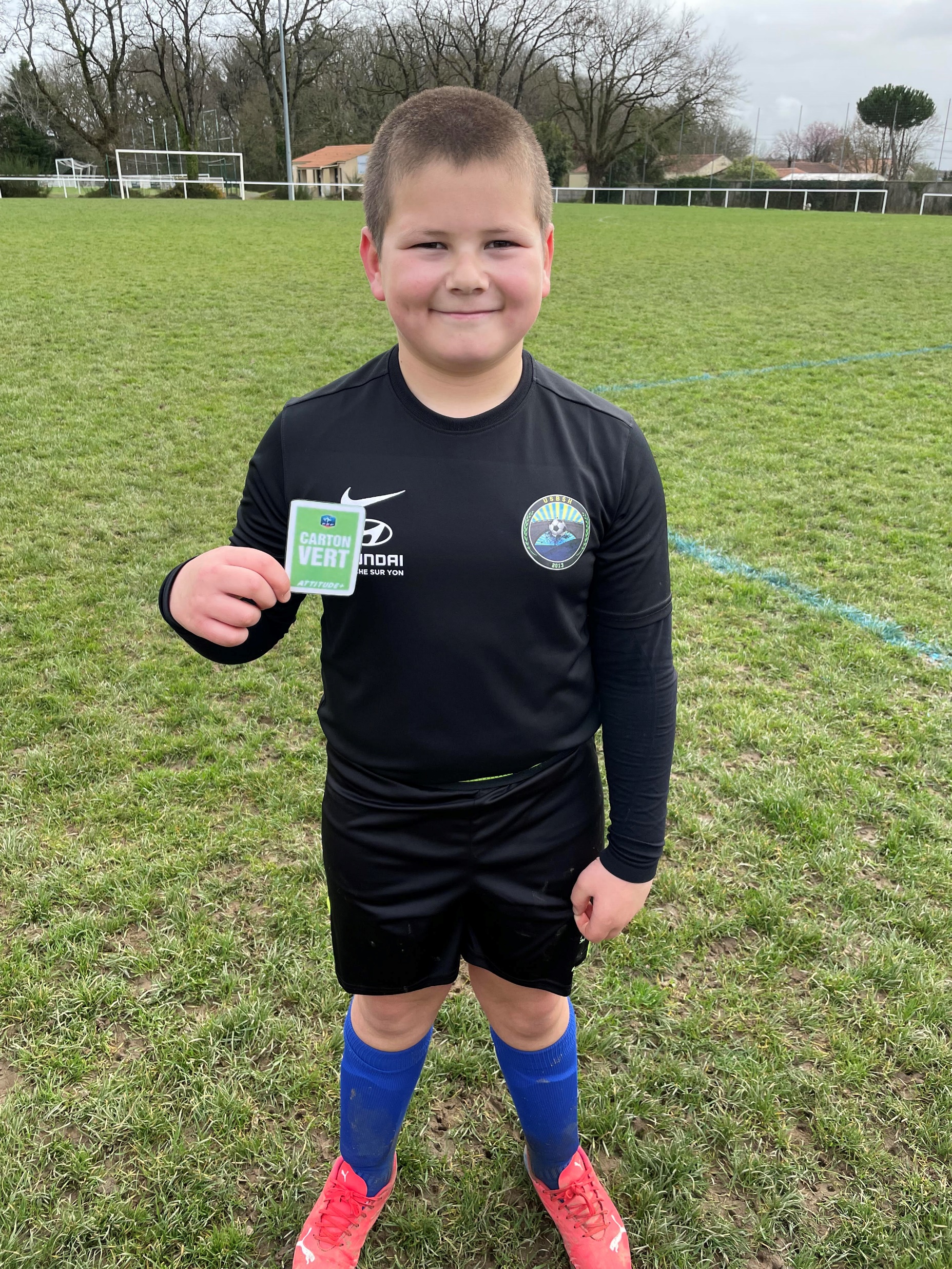